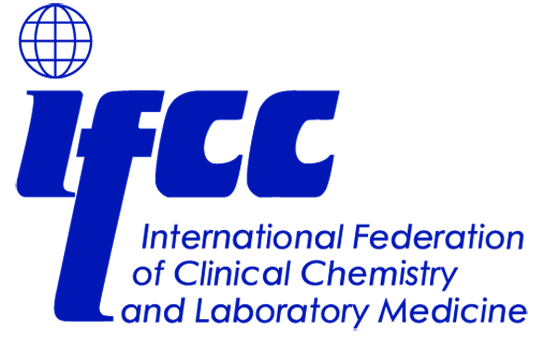 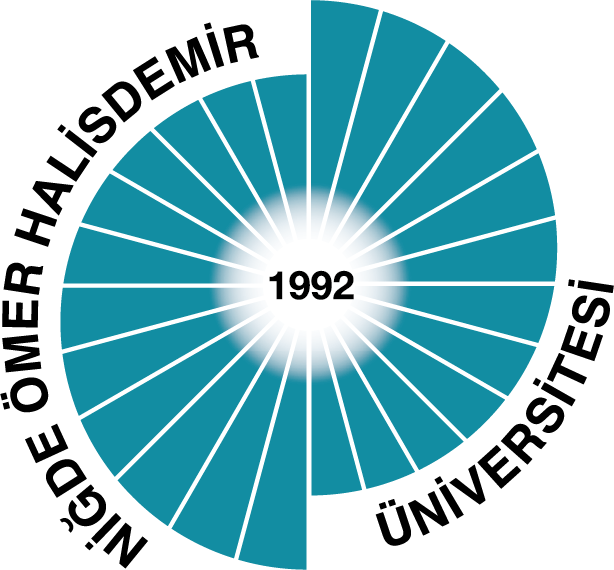 11th  Beginners' Course 
in Molecular Diagnostics 
(C-CMBC /IFCC), Niğde, TR
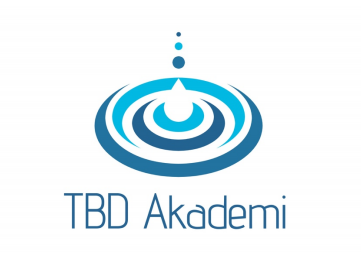 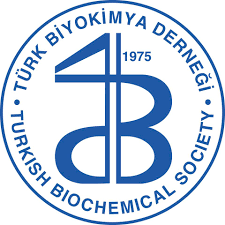 The C-CMBC of IFCC in collaboration with the Turkish Biochemical Society  (TBS) and
Faculty of Medicine, Niğde Ömer Halisdemir  University will run a course for Beginners in Molecular Diagnostics in the basic techniques and procedures of designing, setting-up, performing  and validating of molecular  tests,  their application in  health care and quality assessments, between     4-10 September 2022

The course comprises lectures, lab work and seminars; participation is limited to 30 participants. For more information please see  http://moldiagnosticscourse2022.com
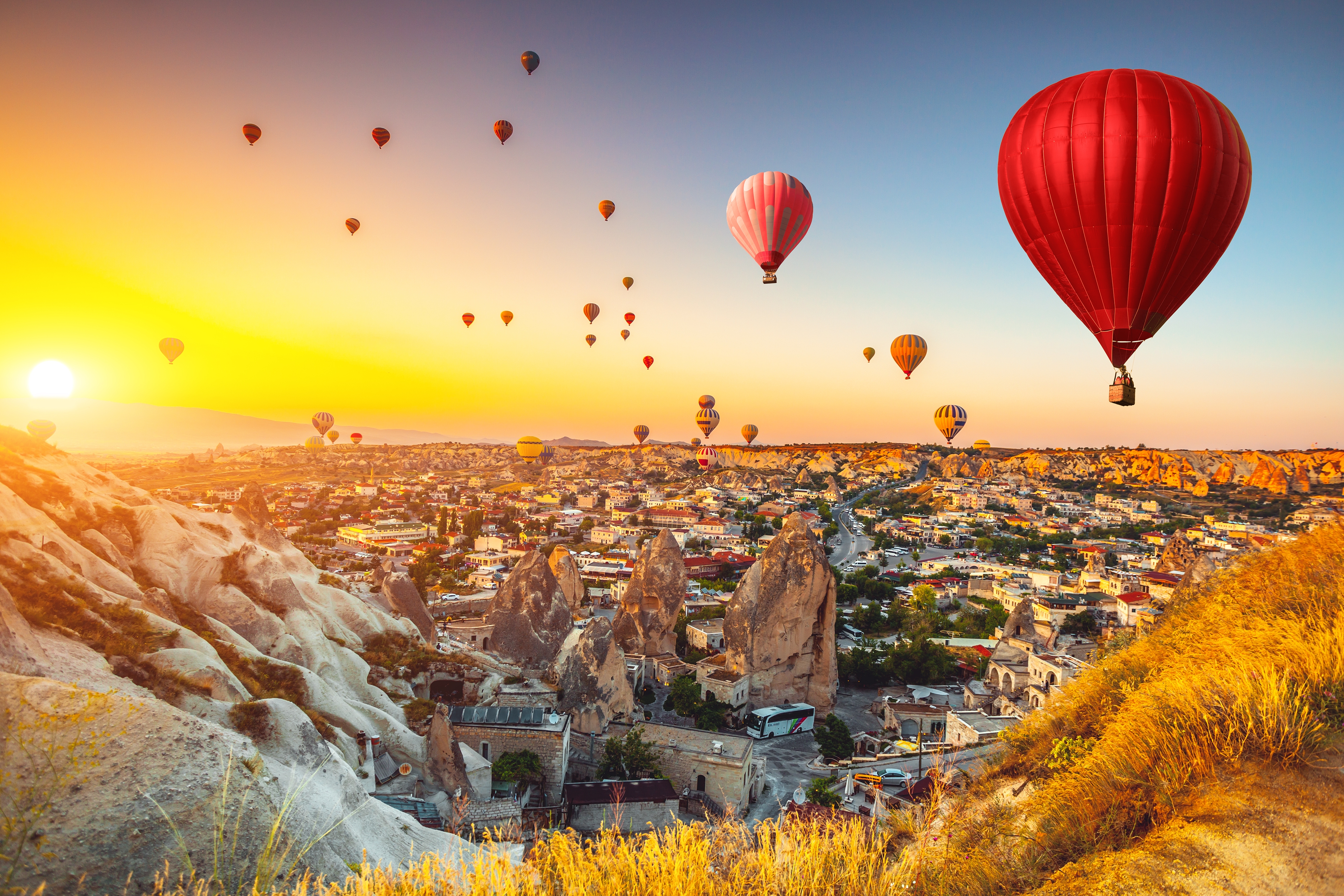 Applicants should contact the course co-ordinator,
Aylin Sepici Dinçel MD, PhD email: asepicidincel@gmail.com
Registration fee: 150 Euro (includes costs for lunches & coffees)
		            (not includes travel and accommodation)